Regulation of Chinese Medicine in the Republic of Cyprus  WHO
Dr. Charis Theocharous
1st EUROPEAN MEETING OF EXPERTS ON REGULATION OF CHINESE MEDICINE
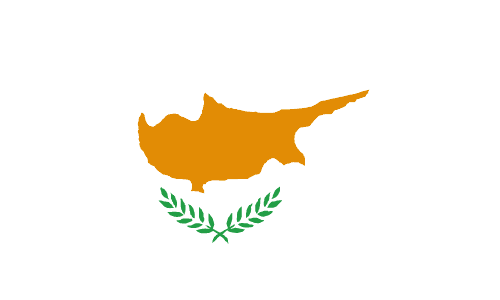 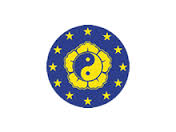 HISTORY AND CURRENT PRACTICE OF CHINESE MEDICINE IN CYPRUS
ACUPUNCTURE 
Increasing popularity over the last 15 years
Currently practiced by several professions including traditional acupuncturists, medical doctors, physiotherapists, chiropractors, osteopaths, naturopaths etc.
Recent acceptance by some insurance companies

CHINESE HERBAL MEDICINE
Less known practice 
Handful of practicing Chinese herbalists
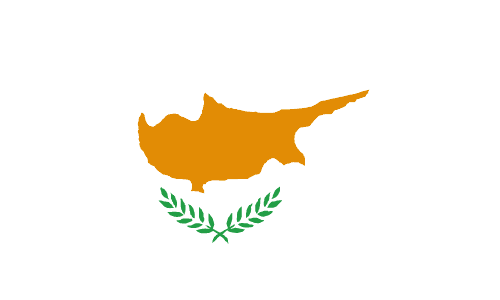 LEGAL STATUS OF CHINESE MEDICINE IN CYPRUS
Education/Training
Recent state recognition of Chinese medicine studies at university level. 
Practice
No legal recognition of the practice of acupuncture or herbal medicine.
At present the only CAM profession legally recognized and State regulated are chiropractors. 			
Acupuncture bill waiting to be passed
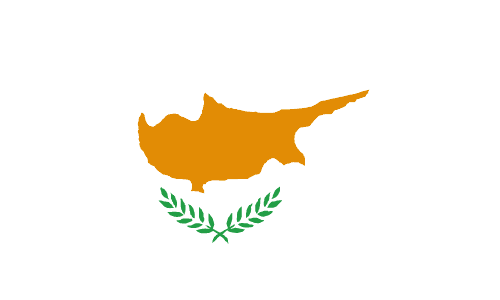 LEGAL STATUS OF CHINESE MEDICINE IN CYPRUS
Acupuncture Bill
Drafted in 2001
Based on the 1999 WHO guidelines for the Basic Training and Safety in Acupuncture 
Little progress has been made since it was drafted.
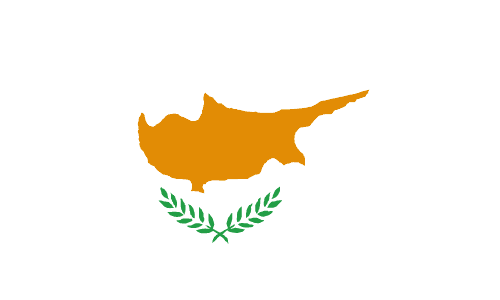 THANK YOU!!